Board of Directors Meeting
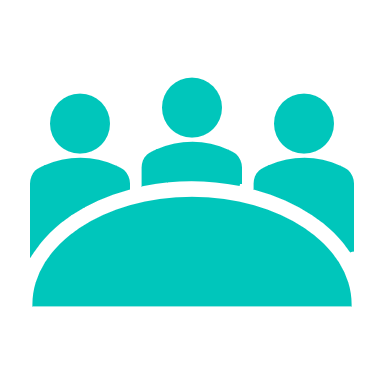 February 18, 2023
Approval of Agenda
Approval of MinutesJanuary 21, 2023 – Regular MeetingFebruary 7, 2023 – Special Meeting
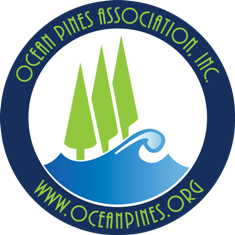 President’s RemarksDoug Parks
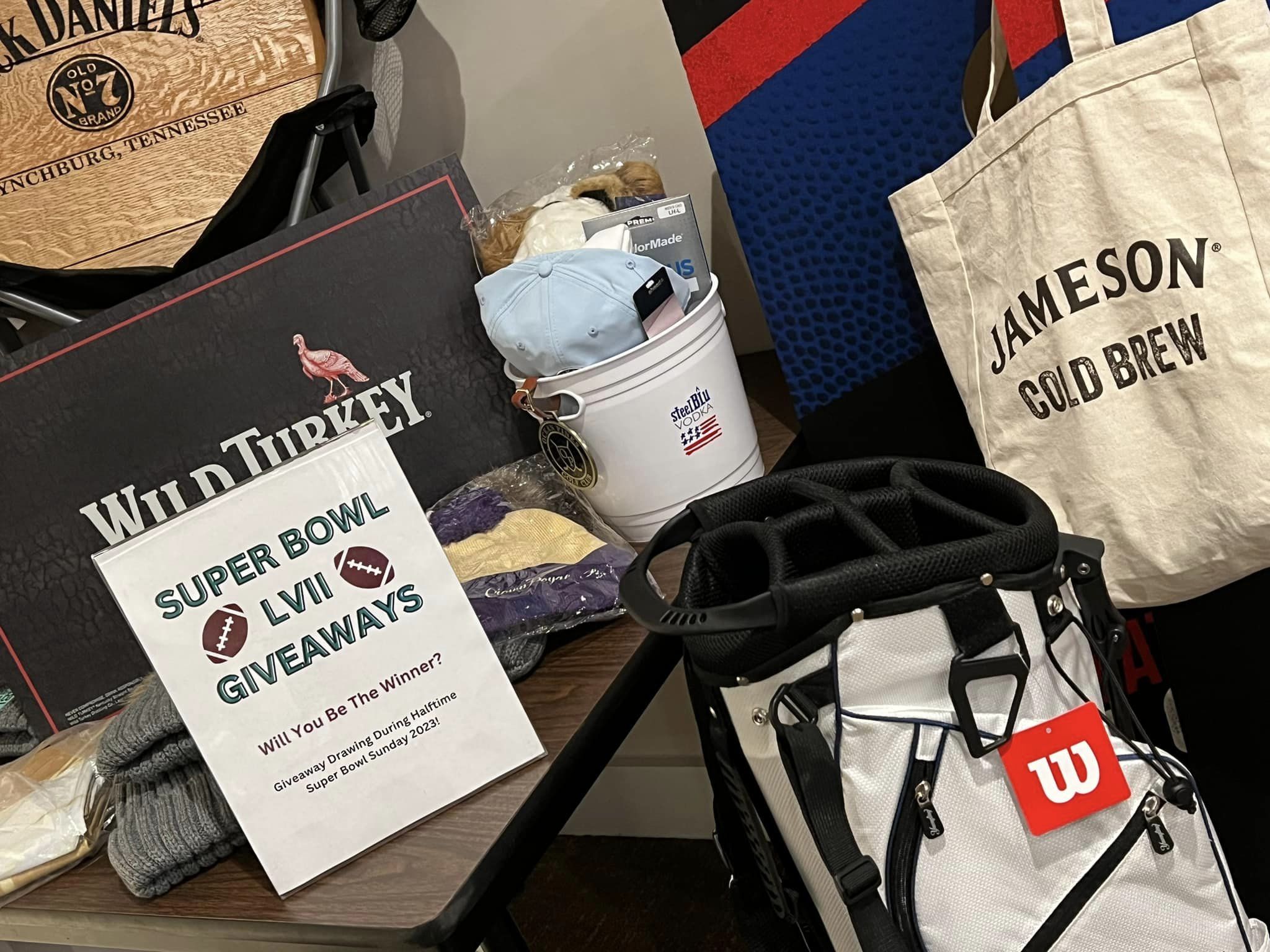 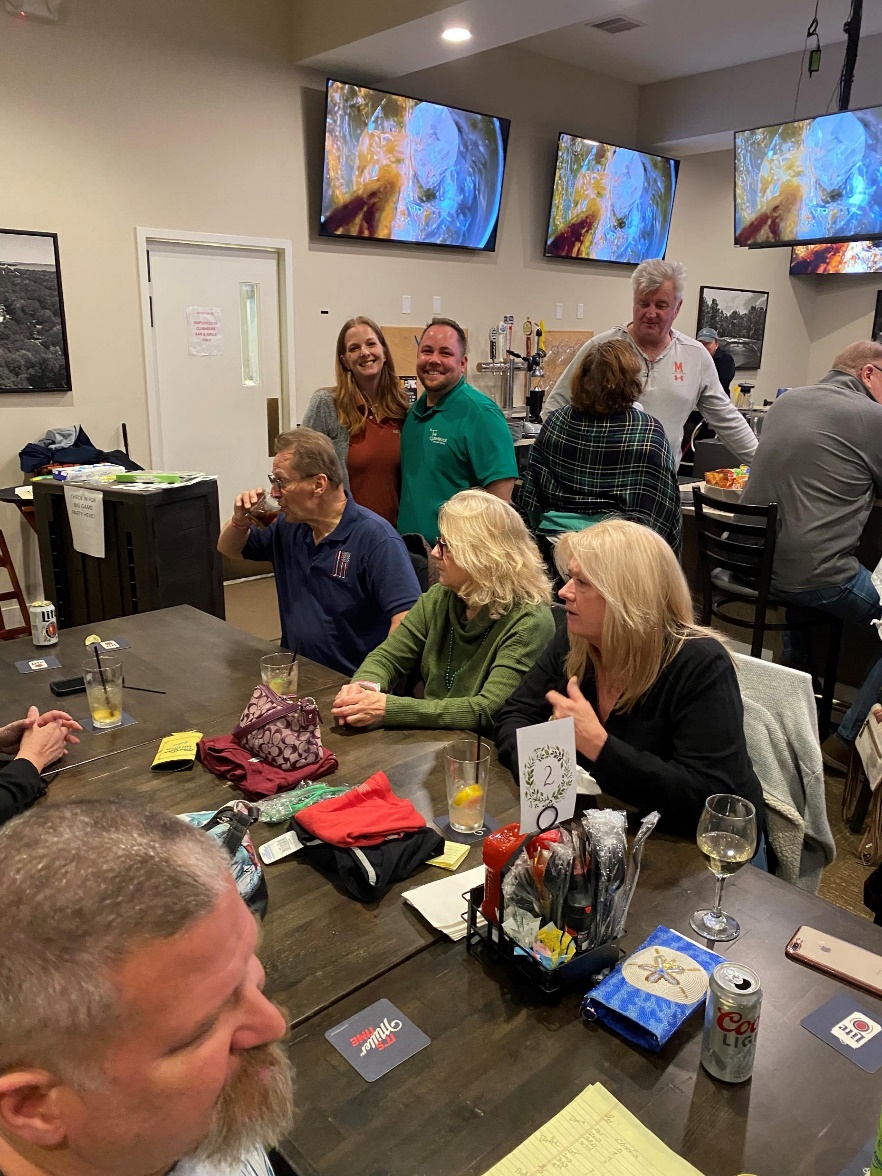 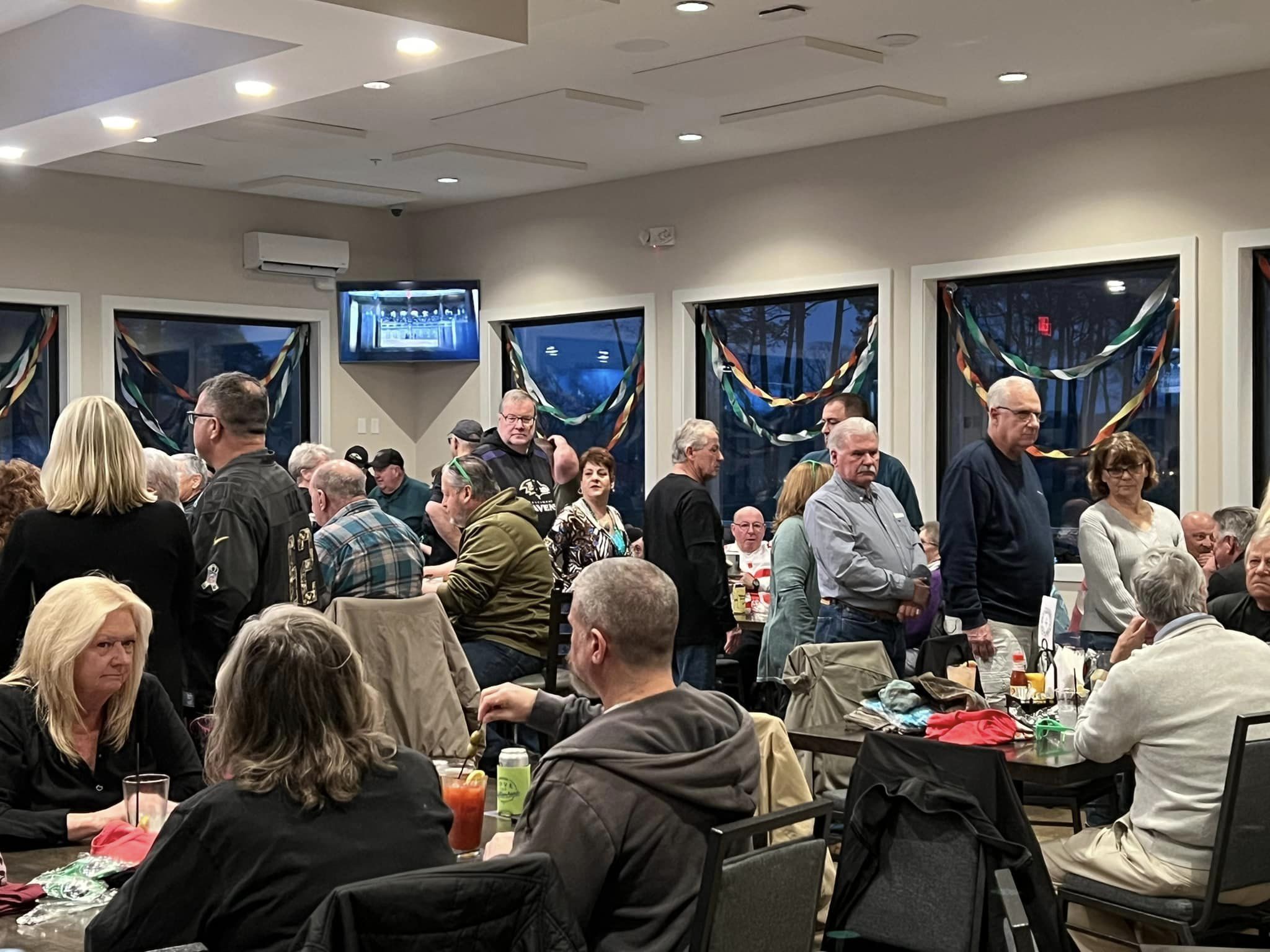 GM Leadership Report – John Viola
Proposed FY 2023-2024
Headwinds
Safety – Fire, EMS, Police
Inflation
Minimum wage
Mark to Market
Labor pool
Insurance premiums

Tailwinds
Improved performance in amenities and departments
What Are We Doing To Fill Positions?
Public Works, Racquet Sports, Aquatics, and Police Department are posted on Indeed, and the State of Maryland.

Police have had 5 inquiries.  They have 6 openings.

Racquet Sports Manager has had 5 inquiries and are currently conducting interviews.

Aquatics has hired 2 new lifeguards. An additional person is in the background/drug testing phase.  Currently we have 1 full time and 17 part time lifeguards.  Need 40 lifeguards for summer, 10 front desk and 4 bathroom attendants.

Public Works has 3 openings.  They have had 32 inquiries,1 new employee and 1 in background/drug testing phase.

All online inquiries are sent an email via HR requesting that they complete the online application at www.oceanpines.org.  As applications arrive, they are forwarded to the hiring manager for review of skills.

Ocean Pines Job Fair is scheduled for March 11 from 9am – 12pm
Basketball Court
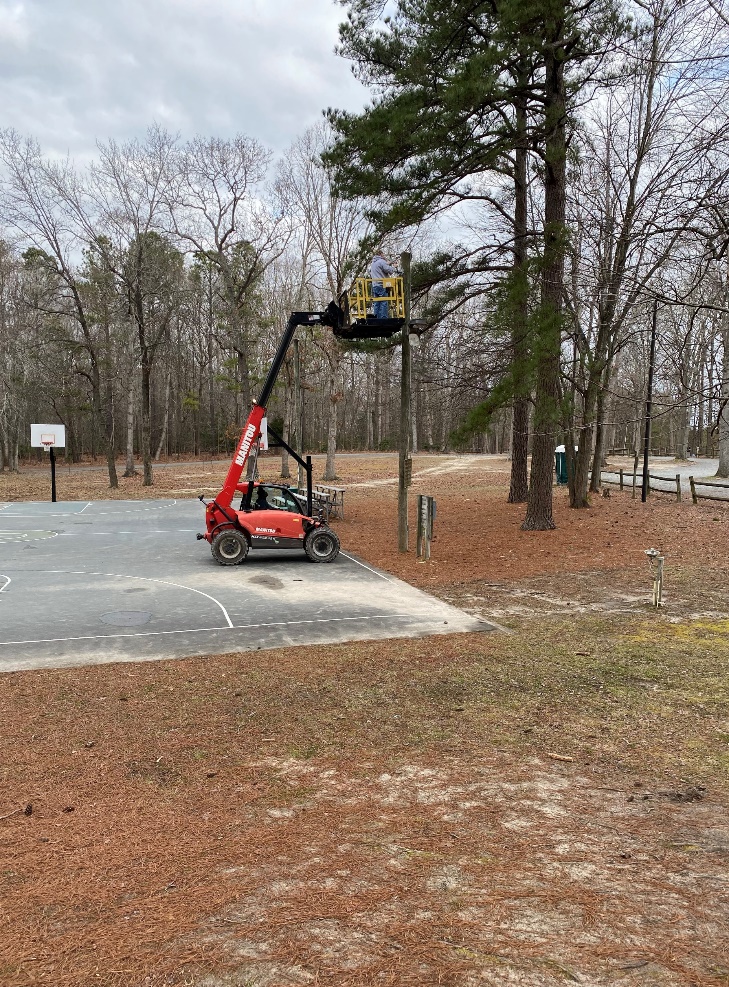 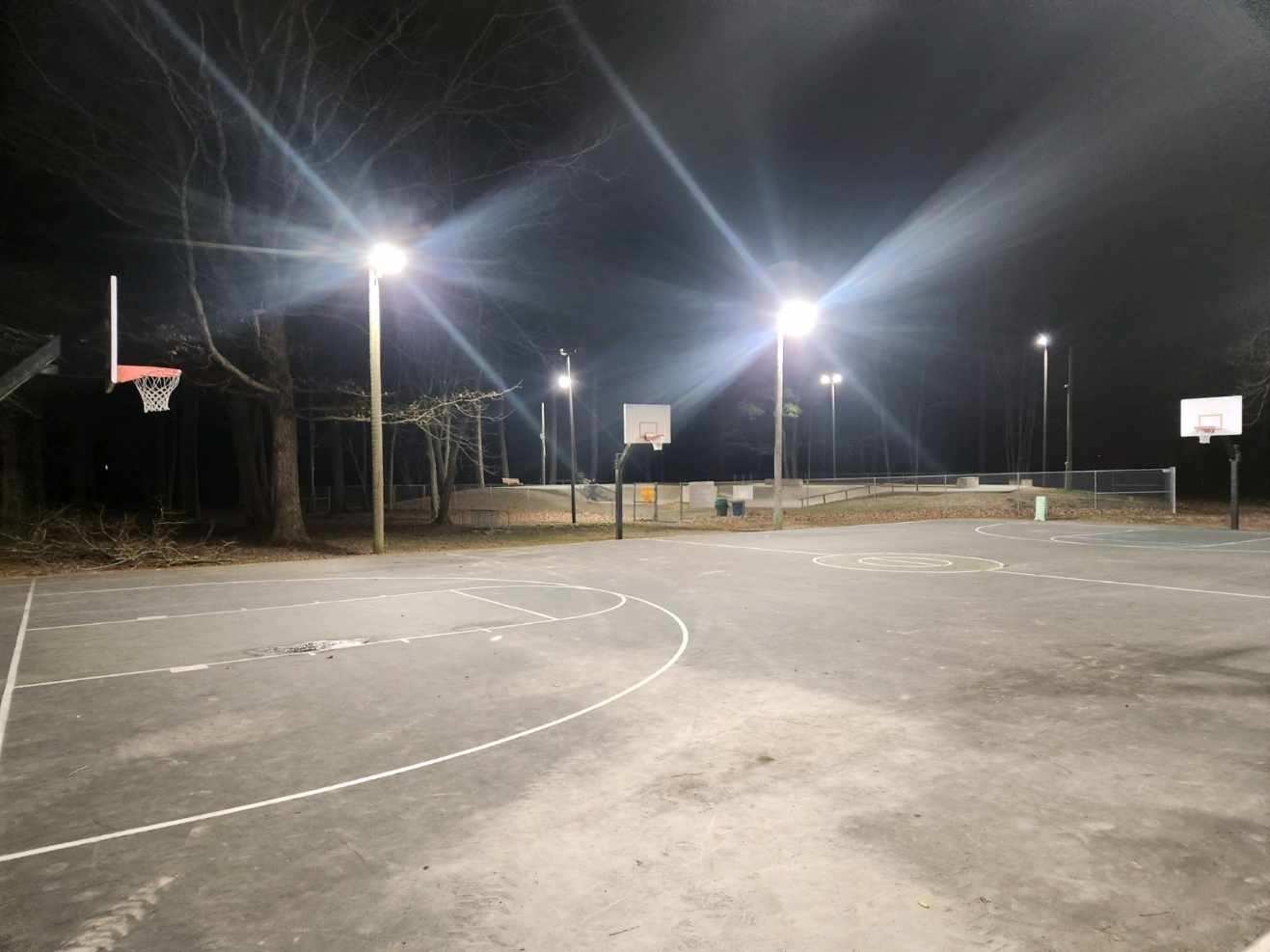 4 lights have been replaced with LED bulbs. 

Cost was $1,859.00 for lights and brackets.
Administration Building Renovation
Outside Preferred Vendors
HVAC & Plumbing
Design, Painting, Restrooms
Floors

Public Works – Maintenance Team
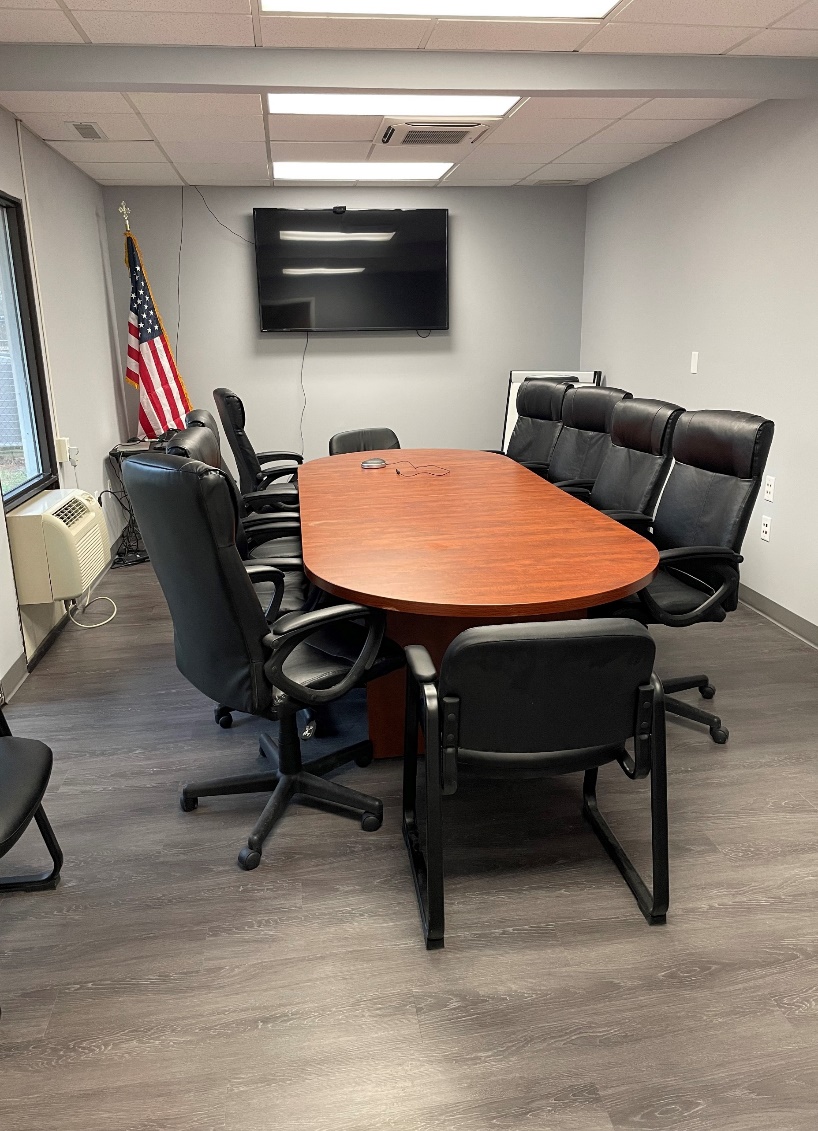 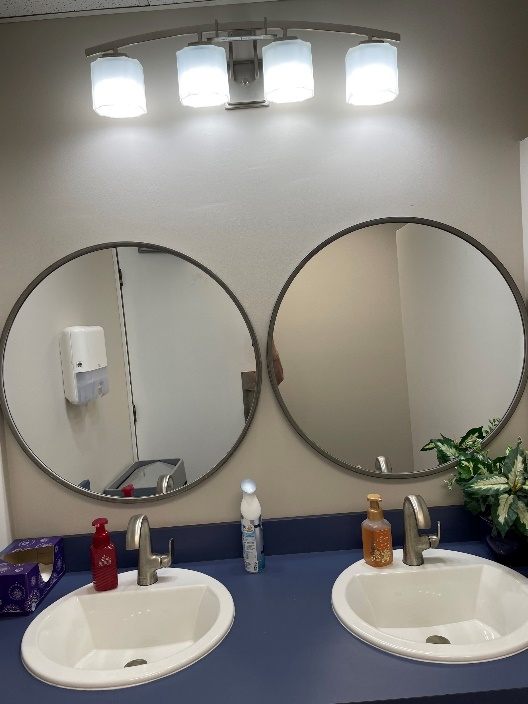 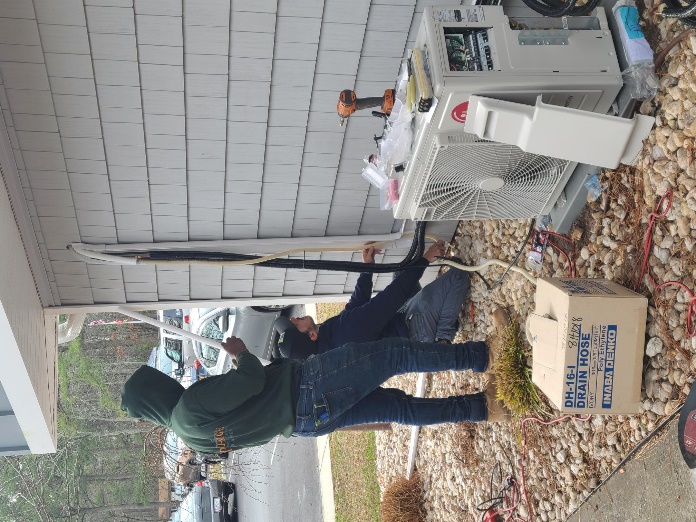 Yacht Club Maintenance
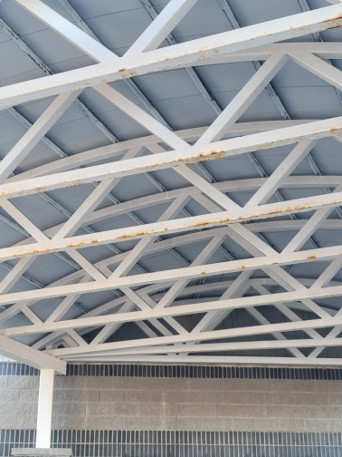 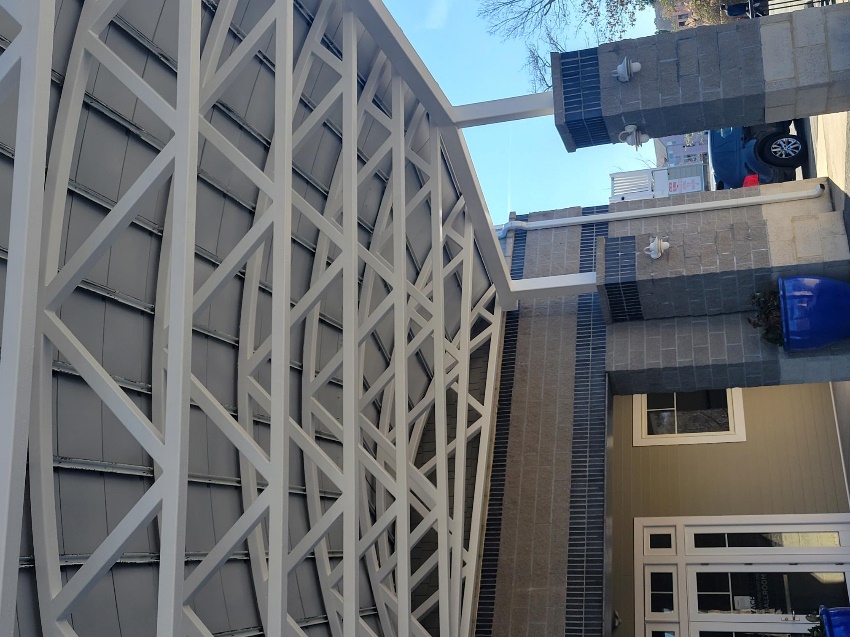 After
Before
Outside Contractors
Overhang was sanded, primed and painted
Cost $3,100 
Completed about two weeks ago. 
The ceiling has been completed in the ball room as well. It had all the lose plaster cut out, patched and sanded. Then the whole ceiling was painted.
Golf Academy
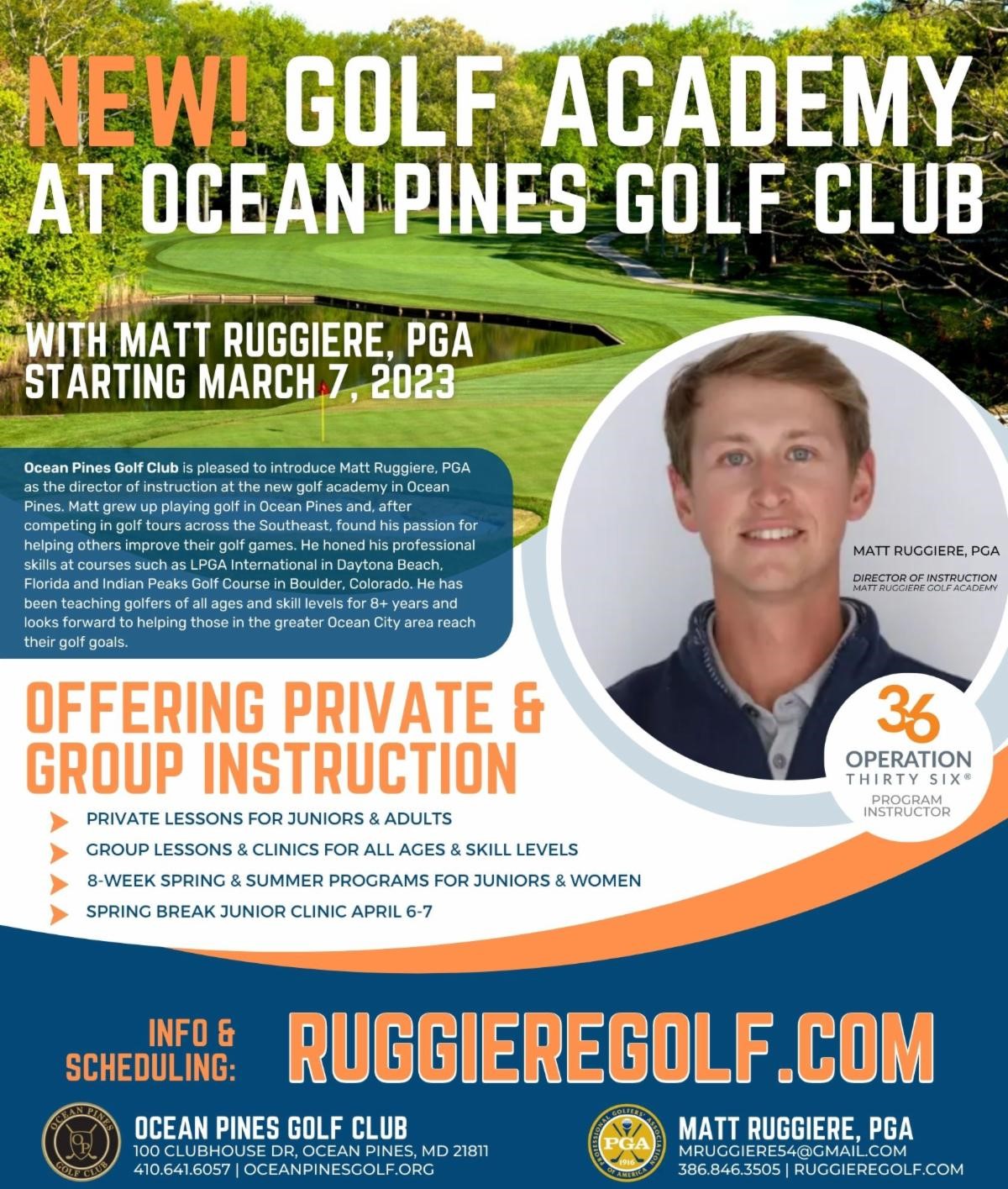 Homegrown talent to lead new Golf Academy at Ocean Pines
 
New Golf Pro, Matt Ruggeire, PGA

Starting March 7, 2023

Offering Private & Group Instruction

Ruggieregolf.com
CPI Violation DashboardJanuary
Violations (includes legal)
Legal Cases
27 violations initiated in January; 26 complied out; 129 remain open (includes the 57 violations in legal)
Legal violations:
7 of the 57 violations in legal (from 2019) will be heard in court on March 15, 2023
Work OrdersJanuary
71 work orders initiated in January:  3 bulkhead; 27 drainage;                              8 grounds/landscaping; 9 roads; 2 signs; 22 general maintenance
Majority still open in drainage (50):
8 – over 30 days; 10 – over 60 days; 13 – over 90 days
Average 1-4 work orders a day to complete depending upon severity
Customer Service Dashboard(from info@oceanpines.org)January
Financials
Financial Change Month of January 2023
Financial Change Year-to-Date January 2023
Month of JanuaryFavor/(Unfavorable) vs. Budget (in 000’s)
Year-to-Date JanuaryFavor/(Unfavorable) vs. Budget (in 000’s)
Unaudited Reserves                  January 2023 ($ Millions)
Reserves Year-End Unaudited Estimate(in ooo’s)
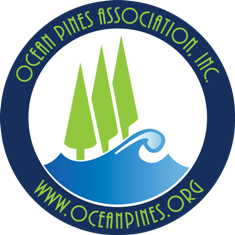 Treasurer’s ReportMonica Rakowski
Cash & Short-Term Investments
Activity for Month of January
As of January 31, 2023, the Association had approx. ~ $13.9M in cash
Cash increased ~ $0.9M from the same time period last year
Cash decreased ~($1.2M) from December 2022
$11.1M invested in CDAR’s
Remaining $2.8M in Insured Cash Sweep, Money Market and Other Operating Accounts
Note: With Interest Rates continuing to increase in the marketplace, there will continue to be an upward trend of interest income realized within the Reserve Accounts in the coming months
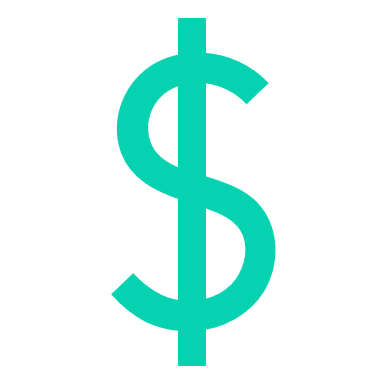 Members wishing to make comments must state their name and address.
Public Comments
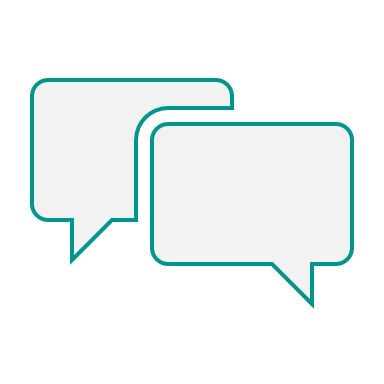 Capital Requests
Capital Requests

Public Works – Swim & Racquet Pool Roof Replacement
Racquet Sports – Resurfacing of Har Tru Courts
Capital Requests

Public Works – Swim & Racquet Pool Clubhouse, Pool House & Gazebo (Roof Replacement)

Requesting authorization to go forward with staff recommendation of $29,200.00 for roofing.
Capital Requests

Racquet Sports – Resurfacing 8 Har Tru Tennis Courts

Requesting authorization to go forward with staff recommendation of $19,580.00 for resurfacing courts.
CPI ViolationsNone
Unfinished BusinessNone
New Business
Election Committee Update – Rick Farr

Licensed Contractor Registry – Colette Horn

Second reading of amending Resolution B-01 (Book of Resolutions) – Steve Jacobs

Second reading of revisions to Resolution M-08 (Association Manuals) – Steve Jacobs

Motion to establish interest rate for delinquent assessment fees – Monica Rakowski
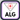 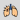 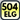 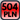 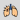 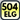 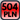 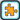 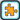 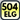 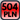 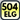 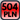 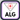 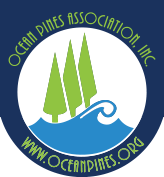 Ocean Pines Association Compliance, Permits, Inspections (CPI) Proposed “Licensed Contractor Registry”
Benefits everyone within the Ocean Pines Community 
Members, HOA & Licensed Contractors 
Serving the OPA community
Statement of the Problem
OPA/CPI desiring to conform with Maryland State and Worcester County license requirements when issuing OPA/CPI required permits.
Unlicensed trades people working in the community in violation of ARC standards.
Homeowners bearing the burden of expense that results when the work of unlicensed and uninsured trades people produce sub-standard work.
OPA/CPI desiring to increase efficiency in the permit-approval process.
Background
ARC Guidelines, revision 2020, Introduction, page 3, establishes responsibilities of and relationship between (ECC) ARC and CPI to “address permit requests, formulate guidelines, and monitor compliance with the Declaration(s) of Restrictions and these Guidelines.”
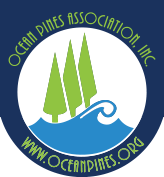 Background
The introduction statement within the ARC Guidelines establishes that the BOD appointed and tasked ARC members and staff within OPA/CPI with the responsibility of reviewing applications and issuing permits for various projects within the OPA community. Projects vary within four general categories: new construction, home improvements, docks/lifts, and tree services. OPA/CPI is tasked, specifically, with issuing permit(s) and approvals for each of these respective categories. Permit and licensure is addressed within the ARC Guidelines and Permit applications are on the OPA webpage.
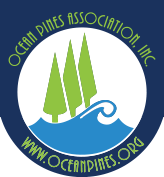 Background
It should be noted that in ARC Guidelines (Section 100: General Provisions, and Section 100.1: Purpose, paragraph B, Public Health, Safety, and Welfare) it addresses, in part, “The primary considerations” to “protect, preserve, enhance, and perpetuate maximum property values and aesthetic character consistent with health, safety, and general welfare of the owners within the community.”
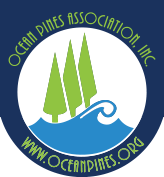 Background
It is incumbent upon OPA, ARC, and CPI to operate within the requirements of the applicable Maryland State agencies regarding required licensure and addressing permit requests, applications, and permit issuance.
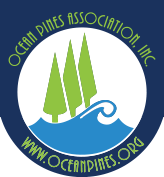 Maryland essentially establishes requirements for contractor licensure and registration for the various industries mentioned below. Specific requirements can be viewed on the webpages listed.
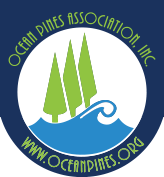 New Home Construction 
Agency: Maryland General Attorney, Registered Home Builders
https://www.marylandattorneygeneral.gov/Pages/CPD/Homebuilder/index.aspx

Renovation or Home Improvements
Agency: Maryland Department of Labor, Maryland Home Improvement Commission
License Categories and Requirements - Home Improvement Commission
https://www.dllr.state.md.us/license/mhic/mhiclicreq.shtml
What is Home Improvement? - Home Improvement Commission
https://www.dllr.state.md.us/license/mhic/mhicwhatishi.shtml
FAQs - Do You Need a License to Do That? - Home Improvement Commission 
https://www.dllr.state.md.us/license/mhic/mhicfaq.shtml
Guaranty Fund FAQs - Home Improvement Commission
https://www.dllr.state.md.us/license/mhic/mhicfaqgf.shtml#gfdef

Dock/Lifts
Agency: Maryland Department of the Environment, The Marine Contractors Licensing Board
https://mde.maryland.gov/programs/water/wetlandsandwaterways/pages/marinecontractors.aspx

Tree Services
Agency: Department of Natural Resources, Licensed Tree Expert 
https://dnr.maryland.gov/forests/pages/programapps/newtreeexpert.aspx
Review of Maryland State Web Pages
As exhibited, there are multiple agencies with various requirements including education, trainings, experience, and certifications. In addition, there are requirements for financial solvency, insurance liability minimums, and bonding. All are necessary to meet the credentialling requirements for licensure of such experts within their respective fields.   
 
In summary, it would be advantageous for OPA/CPI to establish and maintain a central listing for “properly credentialed” contractors wishing to provide services to the OPA HOA. This list would become a “Contractor Registry” restricted to contractors who are licensed and insured as required by the applicable agencies of the State of Maryland.
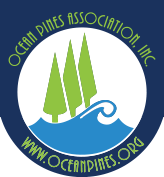 Proposal (the what) CPI will compile a “Licensed Contractor Registry.”
OPA/CPI will compile a registry (database) of “properly credentialed” contractors wishing to perform work on projects requiring CPI issued permits within the OPA Community. *(“properly credentialed,” meeting Maryland State and Worcester County licensure requirements) 
 
Contractors choosing to provide services requiring issuance of a CPI permit(s) would provide respective information regarding the entity and license information like that required by Worcester County (section eight, paragraph 3 of the “How to Complete a Permit Application
https://www.co.worcester.md.us/sites/default/files/How_to_Permit_App.pdf)
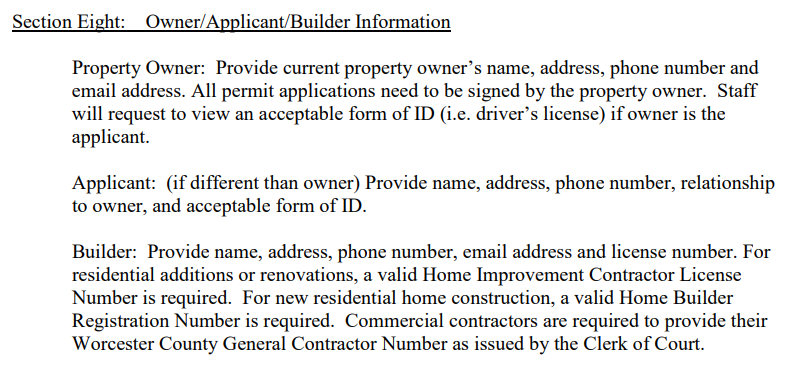 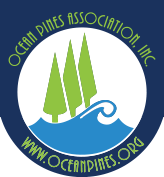 Properly credentialed Contractors will be assigned a “Licensed Contractor Registry” number (LCR#) that is unique to and for the exclusive use of their respective companies. These registered contractors would use this LCR# on OPA/CPI permit application. Contractors will also include their Maryland State agency issued license number on permit applications when applying for permits from CPI. This LCR# would speed the process for both CPI and the respective contractors as they will have previously provided valid copies for record of all required licenses and certificates of insurance. This registry would essentially become a quick reference of pre-validated contractors on file with OPA.
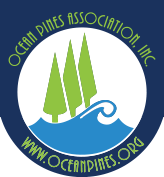 It should be noted that CURRENT ARC Guidelines, Section 200.2: Plan Review, paragraph A. and Section 200.3: Additions/Alterations to Existing Houses, paragraph A. General (requirements) states that “Contractors performing work must have a Maryland Home Improvement license, and the license number shall be included on the (permit) application.” 

Multiple references to permits (requirement) appears in various other sections of the ARC Guidelines.
It should also be noted that OPA Tree Service permits CURRENTLY require the Contractor Name and Contractor License number be listed on the application before permit issuance.
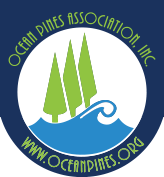 Purpose (the why) “LCR,” serves as a quick reference affirmation instrument for Compliance Permitting and Inspections (CPI), the HOA and its members.
This registry would serve to validate the contractors applying for Ocean Pines permits. 
It would also eliminate any claims of complicity and culpability on the part of OPA issuing permits to unlicensed and uninsured contractors not meeting Maryland State requirements.
Ocean Pines Association members will benefit from using Licensed Contractors with required credentials including liability insurance. 
Members would also have the added benefit of access to the Maryland Home Improvement Commissions Guaranty Fund.
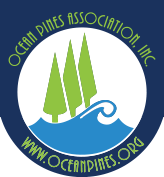 Place (the where) CPIThis registry would essentially be a list (database) of contractors that have provided copies of their applicable credentials, including current certificates of insurance and general business information. It would include valid credentials from one of the following agencies.
Maryland Registered Home Builder, Registration number.
Maryland Home Improvement License (MHIC) 
Maryland Department of the Environment, The Marine Contractors License
Department of Natural Resources Licensed Tree Expert (LTE)
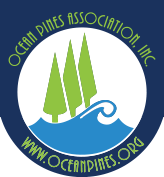 Progress (the when) CPI issues permits or a regular basis. CPI does not currently have resources (database) for determining “properly credentialed” or licensed or insured status of contractors applying for permits.
As a result, and before issuance of permits, CPI needs contractors to provide, prior to or upon application:

A VALID AND UP-TO-DATE, Maryland Home Builders Registry NUMBER
A VALID AND UP-TO-DATE, Maryland Home Improvement Contractors License, MHIC NUMBER
A VALID AND UP-TO-DATE, Maryland Department of Environment, MARINE CONTRACTORS LICENSE, NUMBER
A VALID AND UP-TO-DATE, Maryland Department of Natural Resources, Licensed Tree Expert, LTE NUMBER, OR A MD REGISTRATION NUMBER 

ALL APPLICATIONS and associated paperwork MUST BE COMPLETED in full, at time of application. Incomplete applications will not result in a permit issuance. Also, contractors must have provided certificates of insurance issued to and submitted to OPA/CPI.
People (the Who) Everyone would benefit from having a registry of compliant State Licensed contractors.
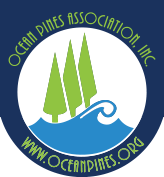 Property Owners


Ocean Pines is composed of both part-time and full-time property owners (residents), Property owners come from a variety of states other than Maryland and, subsequently, may not be familiar with Maryland State law requiring contractors to be licensed. They may also be unaware of all associated requirements regarding property owner’s rights and rules. Use of an MHIC Licensed Contractor also gives access to the Maryland Home Improvement Guaranty Fund
Contractors

Contractors would benefit from having their credentials pre-submitted, pre-verified and on record with OPA/CPI. Pre-registered Contractors would benefit by being placed in an advantageous position regarding fast permit issuance and community familiarity and recognition.
OPA/CPI

CPI would benefit from having pre-validated contractors and reduce time for issuance of permits. CPI will also benefit from having official credentials detailing the contractor(s) business and contact information. Ultimately, OPA/CPI will have exercised due diligence and be operating within the frameworks required by Maryland State agencies regarding “properly credentialed” and licensed contractors.
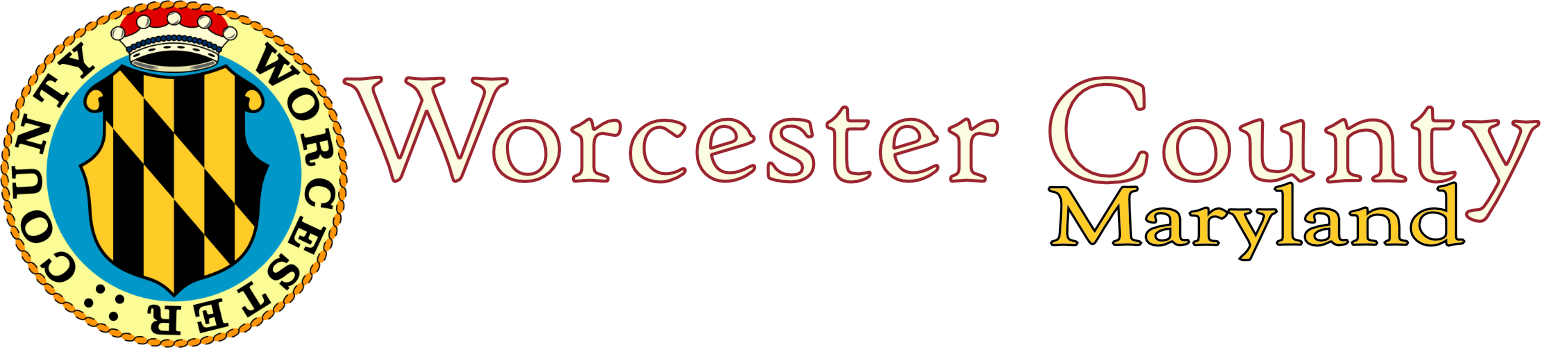 https://www.co.worcester.md.us/sites/default/files/How_to_Permit_App.pdf
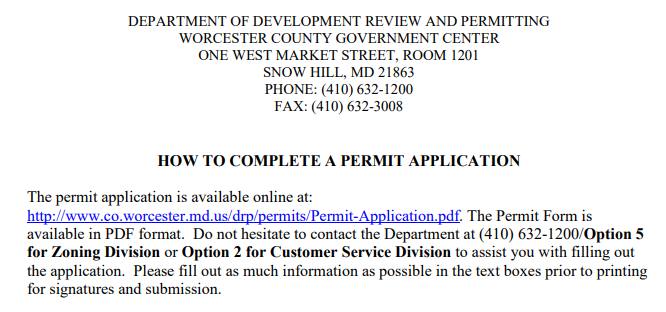 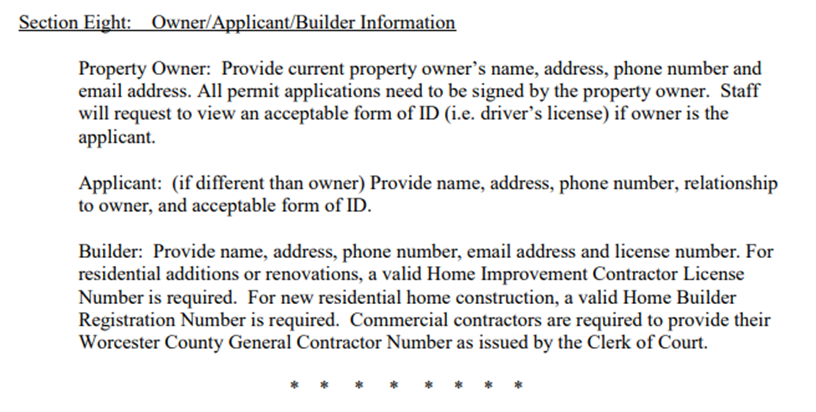 Worcester County Permit Application
Appointments

John Lynch – 1st Term – Strategic Planning Committee

John Maziuk – 2nd Term – Environmental & Natural Assets Committee
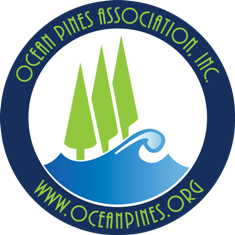 Adjournment